C&V 018 – Educação – Fantastic world of education
                      
                                           Conversa Com Os Autores

                        Conversando com Juan Bordenave

Authors: 
Miriam Marinho Chrizostimo  (Doutora em educação)
Mylena Vilaça Vivas 
(Especialista em Controle de Infecção em Assistência à Saúde/CIAS)
VIVAS, Mylena Vilaça:

ORCID: https://orcid.org/0000-0002-2907-0067
Instituição: EEAAC/UFF
Pós-graduação  lato Sensu: CIAS
Grupo de Pesquisa: GESPRO
Currículo Lattes:http://lattes.cnpq.br/4657598762657308
CHRIZOSTIMO, Miriam Marinho:

ORCID: https://orcid.org/0000-0001-7498-4637
Instituição: MFE/ EEAAC/UFF
Disciplina/Graduação; Educação no Campo da Saúde;
Pós-graduação  lato Sensu: Didática/CIAS
Pós-graduação Stricto Sensu: Currículo, ensino e Planejamento 
Grupo de Pesquisa: GESPRO
Currículo Lattes:http://lattes.cnpq.br/2774740174692206
C&V 018 – Educação – Fantastic world of education

                                       Conversa Com Os Autores

                    Conversando com Juan Bordenave

Authors: 
Miriam Marinho Chrizostimo 
(Doutora em educação)
Mylena Vilaça Vivas 
(Especialista em Controle de Infecção em Assistência à Saúde)
E-mail: miriammarinho@id.uff.br
E-mail: mylenavivas@id.uff.br
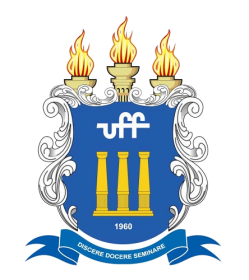 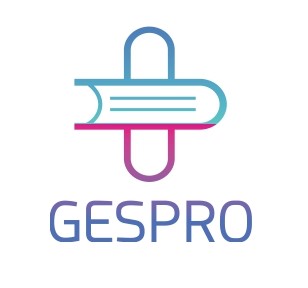 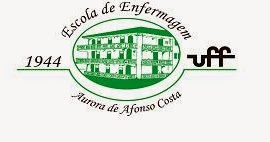 Conversando com Juan Bordenave
Juan foi um intelectual paraguaio, denominado de pai do pensamento latino-americano na comunicação
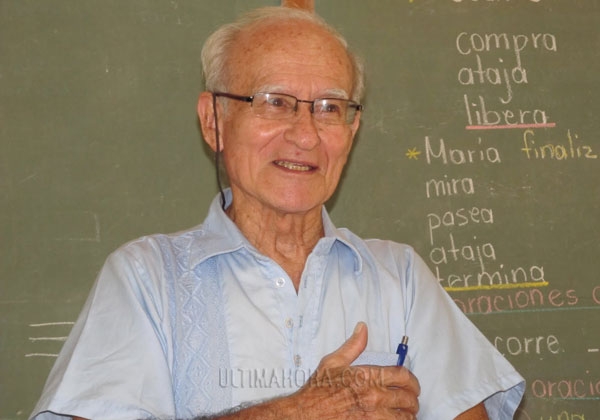 Ele foi um dos fundadores do pensamento educomunicativo
Especialista em educação para adultos em condições sociais precárias. Sua larga experiência com esse público o levou a visão privilegiada sobre as limitações dos processos tradicionais de aprendizagem.
Bordenave promoveu uma reflexão sobre três matrizes importantes no processo de educação: a pedagogia da transmissão, a pedagogia do conhecimento e a pedagogia da problematização.
CCA
Conversando com Juan Bordenave
Pedagogia  da Transmissão
A  pedagogia  da transmissão,  põem no centro dos seus esforços  a passagem  de  conhecimento  do  professor  para o  aluno.  Nesse  ramo da  pedagogia, as ideias e os conhecimentos são os pontos basilares da educação.
As principais consequências possíveis dessa abordagem, para Bordenave, seriam as seguintes: 

Ao nível individual: 

 Elevada absorção de informação; 
 Postura passiva e a crítica do aluno; 
 Profunda reverência as fontes de informação.
Conversando com Juan Bordenave
Pedagogia  da Transmissão
Ao nível social 

 Adequação indiscriminada e inadequada de informações de cárater 
científico-tecnológico proveniente de países mais desenvolvidos (notadamente países europeus e o EUA). 
 Tendência ao individualismo e à falta de colaboração entre os alunos. 
 Manutenção do status quo, ou seja, da divisão das classes sociais.
Conversando com Juan Bordenave
Pedagogia  do Conhecimento
A pedagogia do conhecimento enfatiza os chamados “resultados comportamentais”, ou seja, troca  programática de conhecimentos, atitudes e habilidades.  Essa escola se associa fortemente ao behaviorismo, pois opera a partir da lógica estímulo-resposta. Essa lógica consiste em estabelecer objetivos instrumentais de realização por parte do aluno. Cada vez que o aluno alcança uma das pequenas metas, ele é recompensado e assim por diante. Esse processo constitui a tríade estímulo, resposta e reforço.
As principais consequências possíveis dessa lógica behaviorista, para Bordenave, seriam as seguintes: 

Ao nível individual: 

Alta eficiência para aprendizagem de dados mensuráveis e quantificáveis ; 
Tendência forte a individualidade e competitividade por parte dos alunos; 
Tendência forte a refrear a criatividade e originalidade, pois as respostas corretas já são programadas de antemão.
Conversando com Juan Bordenave
Pedagogia  do Conhecimento
Ao nível social 

Homogeneização da população pela ausência de desenvolvimento da consciência crítico, com tendência à concentração dos esforços na produtividade e eficiência; 
Eliminação do conflito no processo de aprendizagem e na relação aluno - professor. 
Forte dependência de uma liderança e susceptibilidade à manipulação política e ideológica.
Conversando com Juan Bordenave
Pedagogia da Problematização
A pedagogia da problematização incentiva tanto uma participação ativa quanto uma postura crítica e inquisitiva. O fundamental, nessa proposta, é aumentar a capacidade do aluno que não é visto mais como mero aprendiz, mas como veículo da transformação social. 
Essa abordagem prepara o aluno para lidar com problemas reais e o incentiva a buscar soluções originais e criativas.
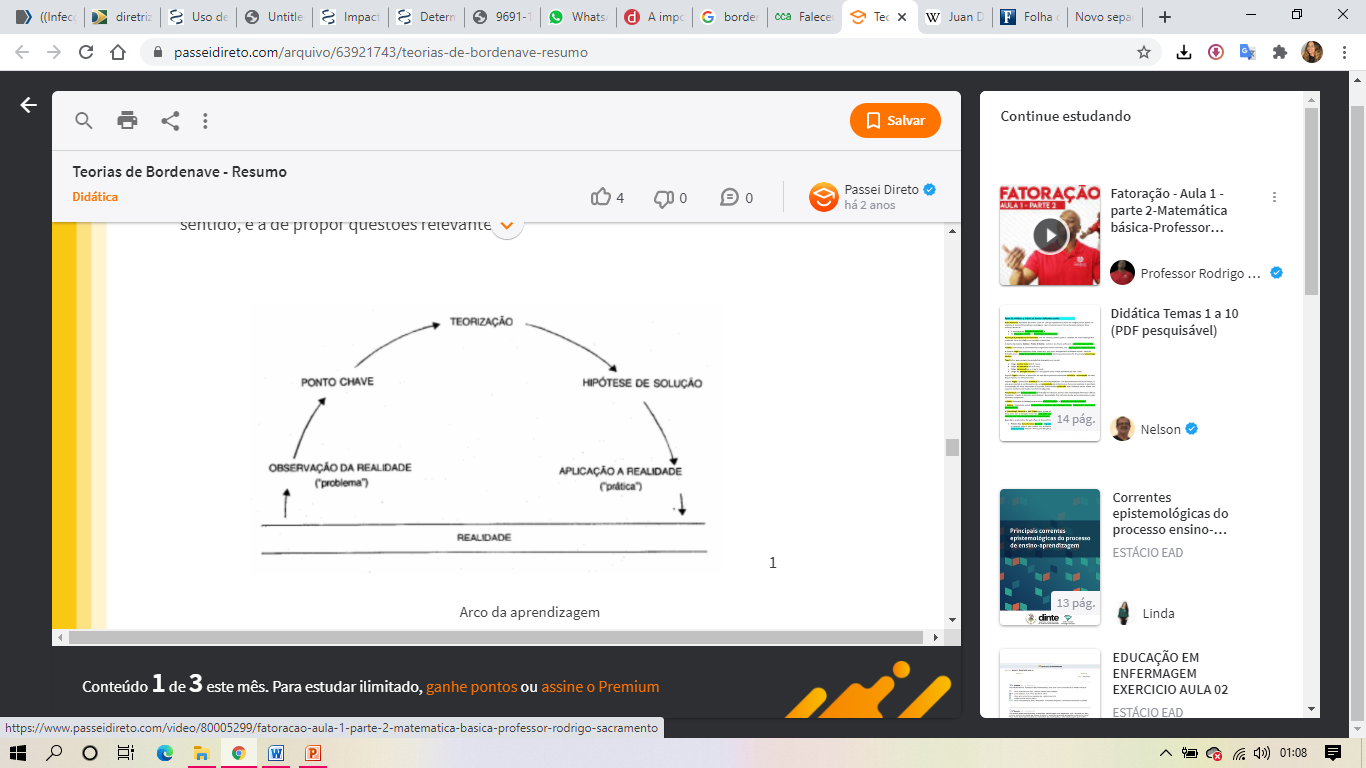 Passei Direto
Conversando com Juan Bordenave
Pedagogia da Problematização
As principais consequências possíveis da pedagogia da problematização, 
para Bordenave, seriam as seguintes: 

Ao nível individual: 

Uma aprendizagem mais ligada às questões pungentes da realidade que 
cerca o aluno; 
Tendência a cooperação e ao desenvolvimento de laços entre os alunos; 
Desenvolvimento de um manancial analítico e crítico.
Conversando com Juan Bordenave
Pedagogia da Problematização
Ao nível social 

Criação e desenvolvimento de instituições e métodos de ensino adequados a 
realidade social. 
Aumento sensível no nível médio de desenvolvimento intelectual de toda a população.
Resistência a modelos importados e incentivo a criação e adequação de tecnologia conforme as peculiaridades locais.
Referências
PASSEI DIRETO. Teorias de Bordenave- Resumo. Disponível em: https://www.passeidireto.com/arquivo/63921743/teorias-de-bordenave-resumo Disponível em: 18 nov. 2020.
 CCA. Faleceu Juan Díaz Bordenave, um dos fundadores do pensamento educomunicativo. Disponível em: http://www.cca.eca.usp.br/content/faleceu-juan-diaz-bordenave-dos-fundadores-pensamento-educomunicativo . Disponível em: 18 nov. 2020.
Créditos
Universidade Federal Fluminense/UFF
 
Escola de Enfermagem Aurora de Afonso Costa/EEAAC

Departamento de Fundamentos de Enfermagem e Administração/MFE

Progama Interinstitucional no Ensino da Enfermagem, Educação e Gerência- ação interdisciplinar em saúde – PROEX

Coordenação: Drª Miriam Marinho Chrizostimo

Grupo de Pesquisa - Gestão da Formação e Qualificação Profissional: Educação e Saúde (GESPRO/UFF) - PROPPi

Líderes: 
		Dr.ª Miriam Marinho Chrizostimo 
		Dr.ª Alessandra Conceição Leite Funchal Camacho
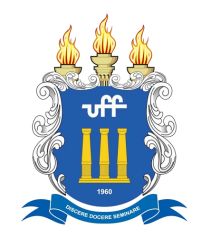 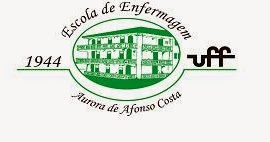 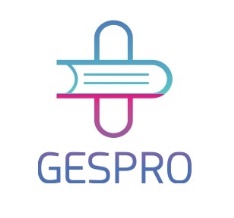 Créditos
Coordenação: Drª Miriam Marinho Chrizostimo

Autora do Slide: Drª.Miriam Marinho Chrizostimo;
		               Especialista:Mylena Vilaça Vivas

Orientadora/Responsável: Dr.ª Miriam Marinho Chrizostimo

Bolsistas do GESPRO: Mylena Vilaça Vivas. 
					
Pré-produção, Produção e Pós-produção: Especialista Mylena Vilaça Vivas
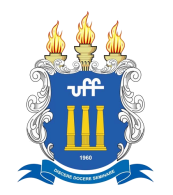 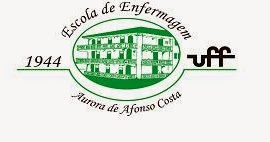 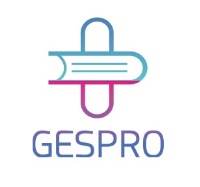